Landforms and Geo Terminology
Releif
The difference in elevation from its lowest point to its highest point.
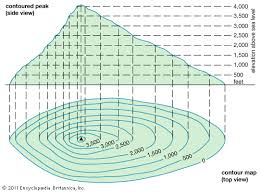 Topography
The combination of the surface shape and composition of the landforms.
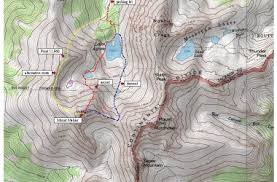 Aquifer
An underground layer of water-bearing permeable rock, from which groundwater can be extracted.
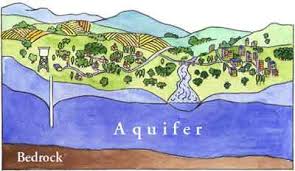 Bay
Part of an ocean or lake partially enclosed by land.
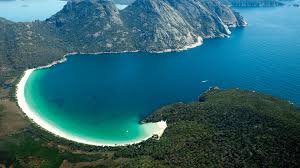 Butte
A raised, flat area of land with steep cliffs, smaller than a mesa.
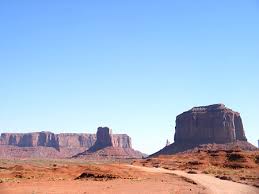 cape
A point of land extending into an ocean or lake
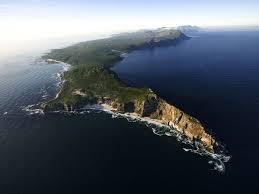 Cataract
Its like a waterfall or series of waterfalls.
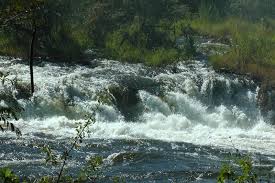 Delta
A triangular area of land form from silt deposits at the mouth of a river.
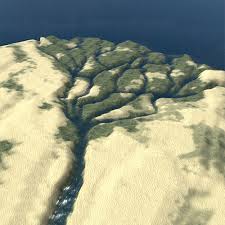 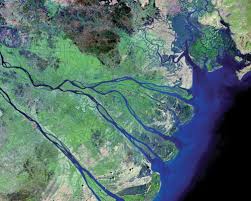 Drainage Basin
A catchment basin where surface water converges to a point.
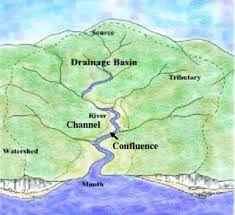 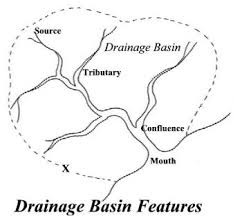 Flood plain
Flat land near the edges of rivers formed by mud and silt deposited from floods.
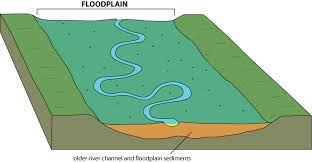 Glacier
A large ice mass that moves slowly down a mountain or over land.
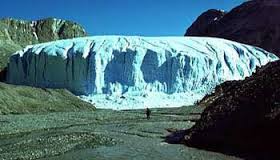 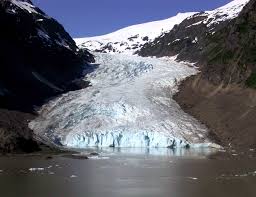 Harbor
A sheltered area of water deep enough for docking ships.
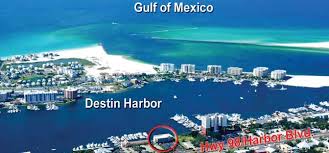 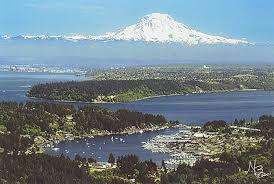 Marsh
Soft, wet low lying, grassy land that serves as a transition between water and land.
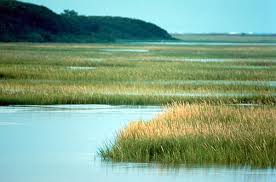 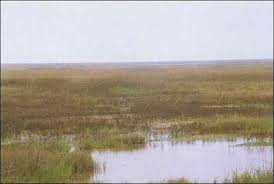 Mesa
A wide, flat topped mountain with steep sides, larger than a butte.
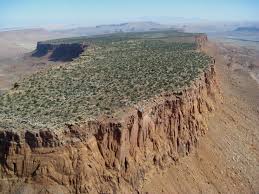 Oasis
A spot of fertile land in a desert, fed by water from wells or underground springs
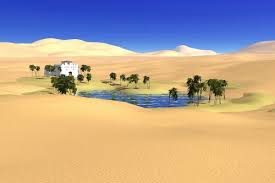 Plateau
A broad, flat area of land higher than the surrounding land.
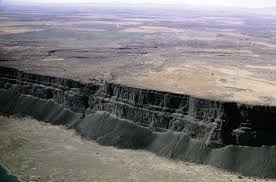 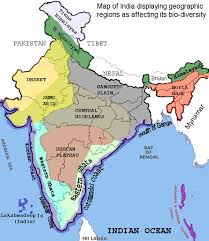 Prairie
A large, level area of grassland with few or no trees
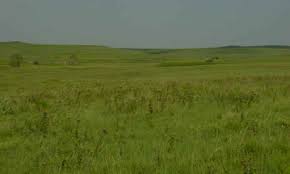 Stait
A narrow channel connecting two larger bodies of water
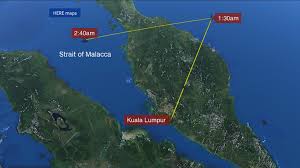 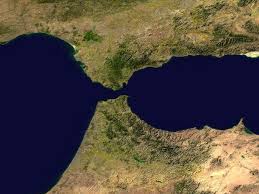 Volcano
Occurs when magma, gases, and water from the lower part of the earth’s crust pour out of a crack in the earth’s surface.
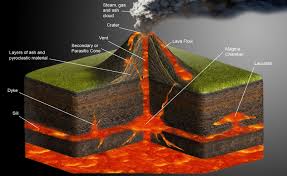 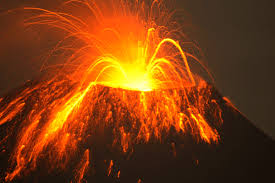